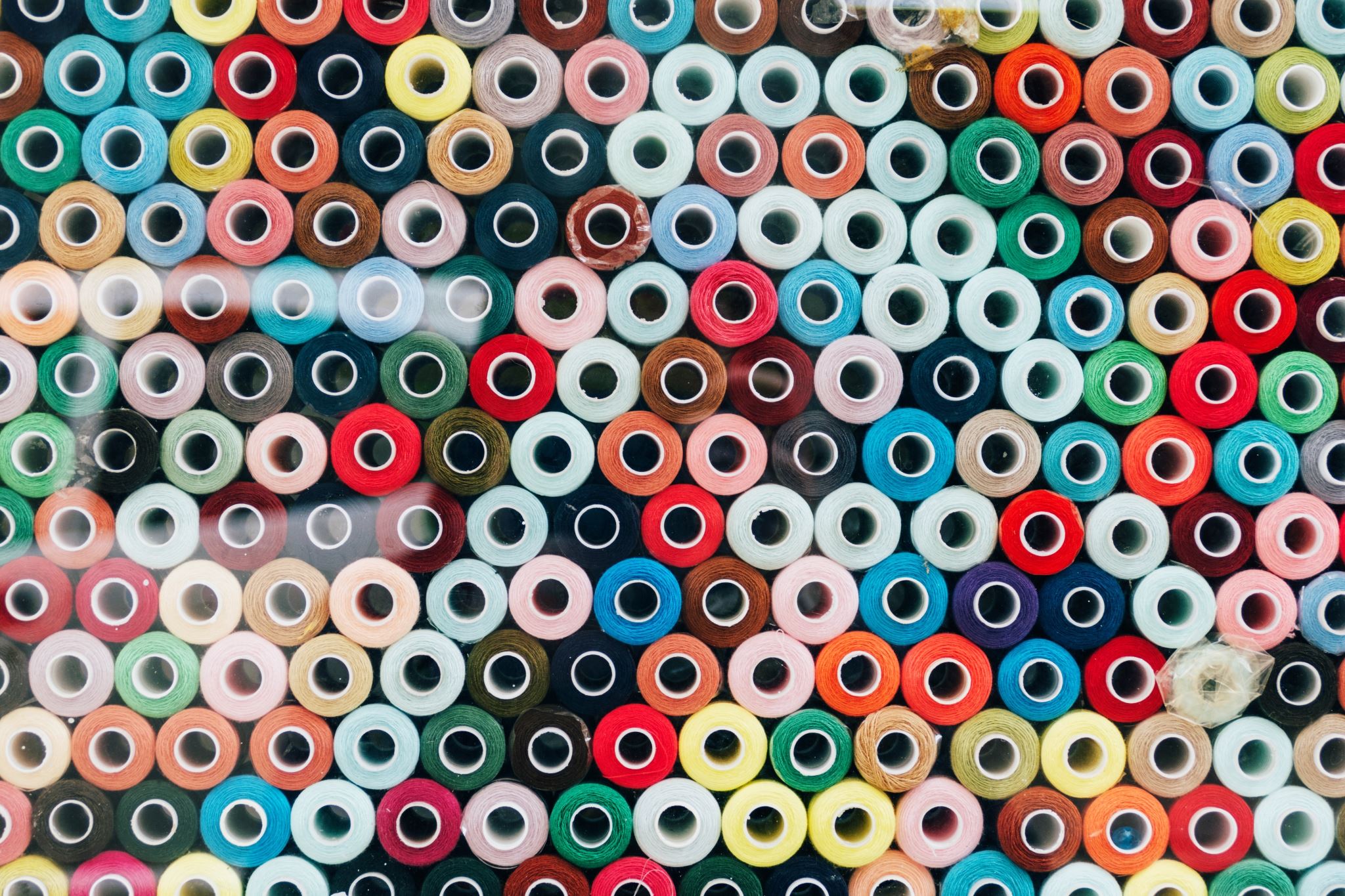 Threads of Transformation: Fostering an Entrepreneurial Mindset in Fashion
Ms. Anshu Singh Choudhary AP, ASFDT, Amity University
11/18/2023
1
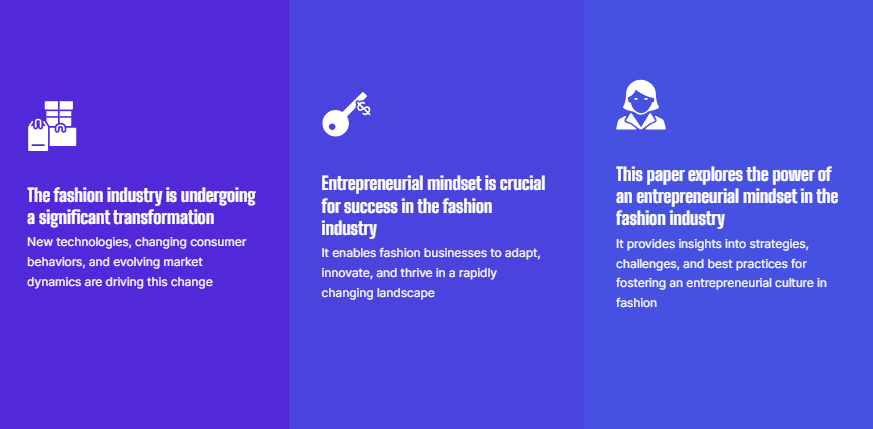 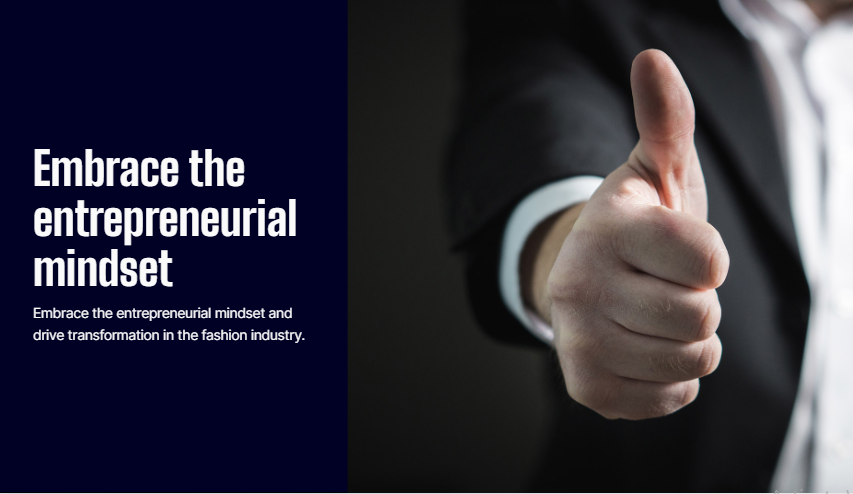 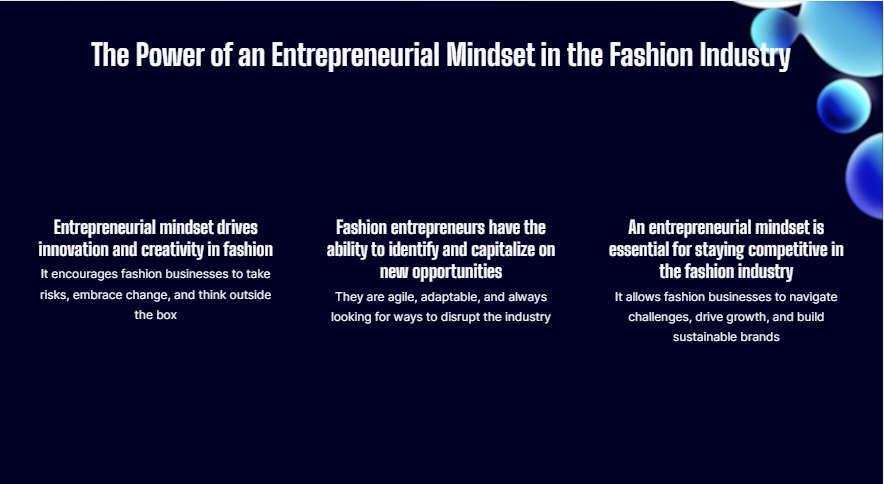 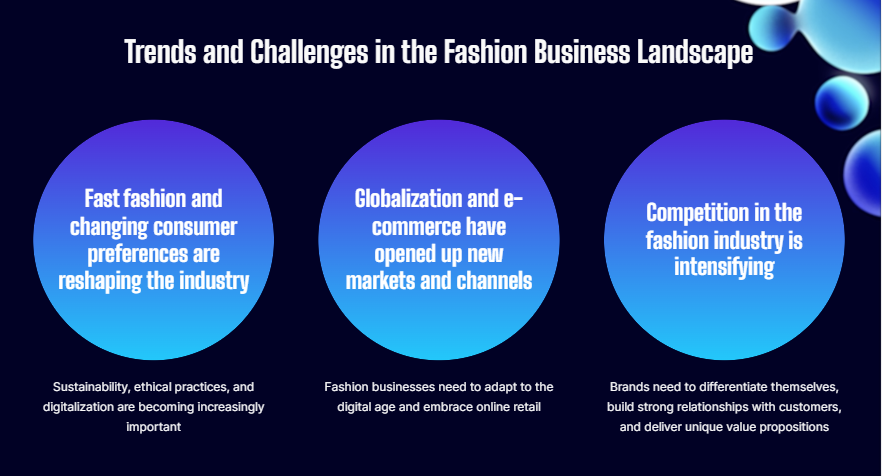 Nurturing an Entrepreneurial Mindset: Key Strategies and Best Practices
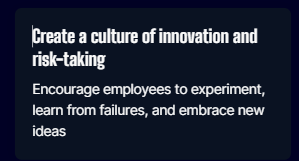 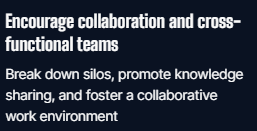 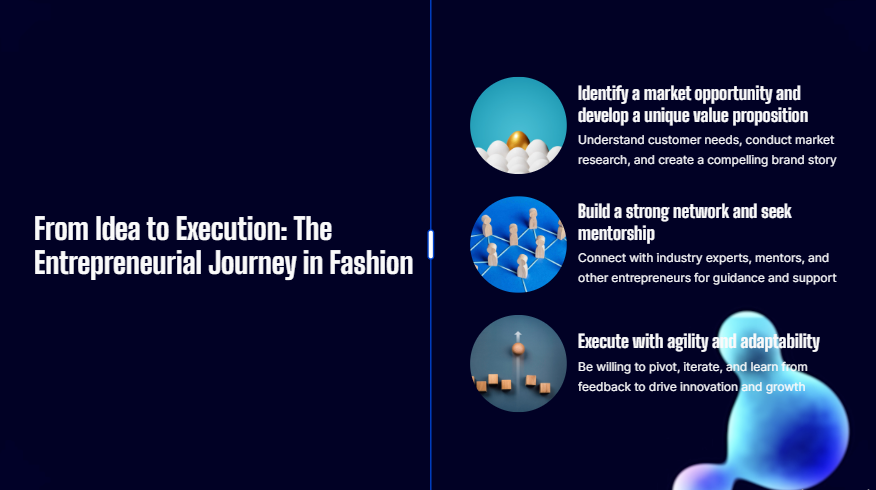 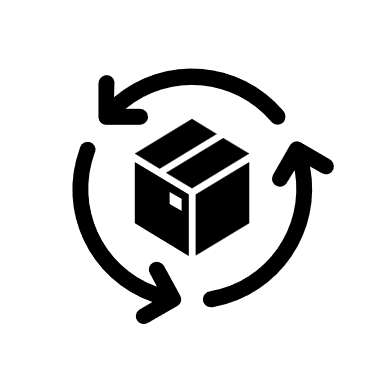 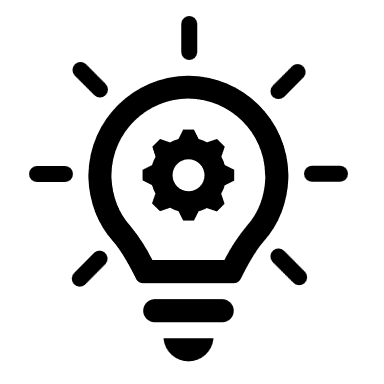 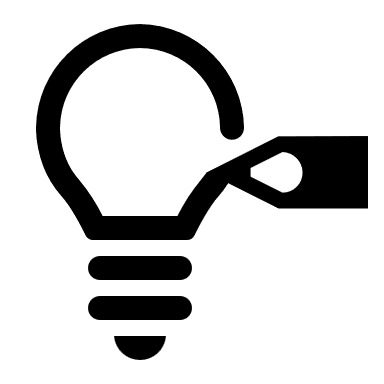 Encourage a mindset of experimentation and learning

Create a safe environment for taking risks, learning from failures, and embracing new ideas
Reward and recognize innovation and 
entrepreneurial 
behavior

Celebrate and incentivize employees who demonstrate an entrepreneurial mindset
Provide resources and support for innovation

Invest in research and development, technology, and infrastructure that enable innovation
Collaboration and Networking: Fueling Entrepreneurial Growth in Fashion
Join fashion incubators and accelerators

These programs provide mentorship, resources, and networking opportunities for fashion entrepreneurs
Build strategic partnerships and collaborations 

Collaborate with other brands, influencers, and organizations to leverage each other's strengths and reach new audiences
Attend industry events and conferences

Connect with like-minded professionals, industry experts, and potential collaborators
Embracing Digital Transformation: Pivotal for Entrepreneurial Success in Fashion
Leverage social media and digital marketing

Use social platforms to build brand awareness, engage with customers, and drive sales
Adopt e-commerce and omnichannel retail strategies

Offer a seamless shopping experience across online and offline channels
Harness the power of data and analytics

Use data to gain insights into customer behavior, optimize operations, and drive informed decision-making
Measuring Success: Metrics and Indicators for Evaluating Entrepreneurial Mindset in Fashion
Revenue growth and profitability 
Measure financial performance and profitability to evaluate the success of entrepreneurial initiatives
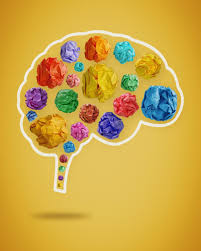 Customer satisfaction and loyalty 
Monitor customer feedback, reviews, and retention rates to assess the impact of entrepreneurial strategies on customer satisfaction
Employee engagement and Satisfaction
Track employee satisfaction, engagement, and involvement in innovation projects to gauge the impact of an entrepreneurial culture
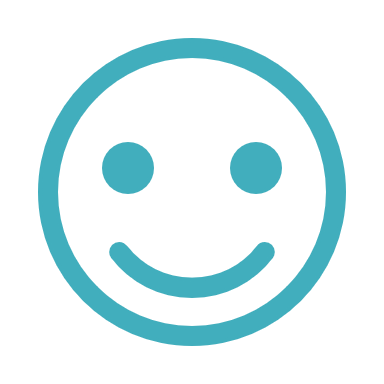 Thank You